Bysantti ja Venäjä 6
Ristiretki kristittyjä vastaan s. 46-53
Ristiretki kristittyjä vastaan
-Ristiretkiä oli 7
-neljäs ristiretki suuntautui Konstantinopoliin->josta seurasi paavi      Innocentius III lähettämä nuhdekirje ristiritareille:
-Ritarit taistelivat kristittyjä vastaan
-Eivät valloittaneet Jerusalemia vaan Konstantinopolin
-Ristiritareilla oli mielessä maalliset rikkaudet
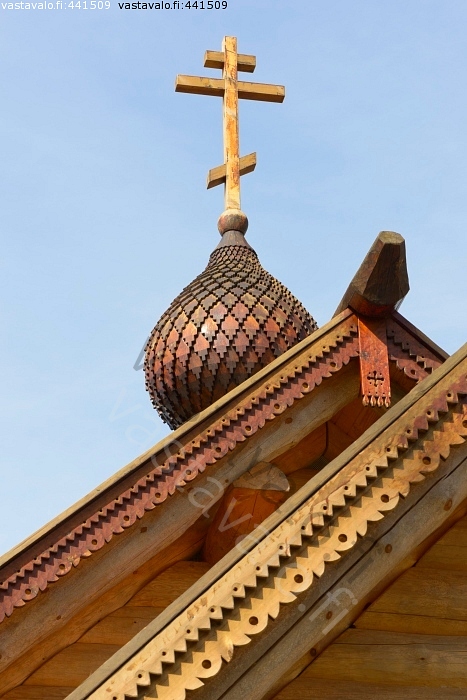 Kreikkalainen kirkko
- Läntinen eli latinankielinen 
katolinen kirkko
-Johtaja: Rooman paavi
-EROAVUUDET:
-ristinmerkin tekokotapa
-ehtoollisleipä
-parrattomat papit
-uskontunnustus
-Itäinen eli kreikankielinen ortodoksinen kirkko
- Johtaja: Konstantinopolin patriarkka
EROAVUUDET:
-ristinmerkin tekotapa eri 
-ehtoollisleipä toisenlaista
-papit parrakkaita
-uskontunnustus
- Islam levittäytyi Turkista Konstantinopoliin, puolet kirkoista muutettiin moskeijoiksi 1450-luvulta
-Molempien kirkkojen johtajat kirosivat toisensa 1054. Vuonna 1965 paavi ja Konstantinopolin patriarkka peruuttivat vanhat kirouksensa. Rauhansuudelmaa odotettiin 900 vuotta.
Moskova kolmas Rooma
-Ortodoksisen kirkon keskus siirtyi Moskovaan
-Kristinusko tuli Venäjälle Kreikasta 800-luvulla
-I Rooma oli tuhoutunut 
-II Rooma oli ollut Konstantinopoli(tuhoutunut)
-III Rooma oli Moskova
Ortodoksinen jumalanpalvelus
Liturgia = päiväjumalanpalvelus
Vigilia= iltajumalanpalvelus
Kirkkoväki seisoo kirkossa ja polvistuu rukoukseen, tekee ristinmerkin ja kumartaa aina kun Jumala mainitaan.
Resitointi= puolittain lukien ja laulaen
Suitsukkeet, rukouskynttilät eli tuohukset
Ikoni =pyhä kuva, ikkuna tuonpuoleiseen
Kuvaseinä=ikonostaasi
Tehtävät: s. 1-5 kotiin